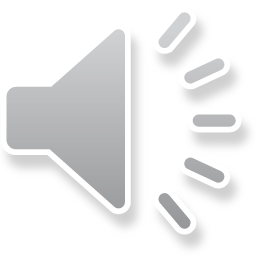 2021
简约时尚工作汇报模板
Brief and fashionable work report PPT template. Brief and fashionable work report PPT template.
汇报人：PPT汇
CONTENT
目录
复制粘贴的字体。选择保留文本的唯一选项。
01.
复制粘贴的字体。选择保留文本的唯一选项。
02.
复制粘贴的字体。选择保留文本的唯一选项。
03.
复制粘贴的字体。选择保留文本的唯一选项。
04.
第一部分
PART ONE
请输入文字内容
03. 点此替换文本
Collaboratively re-engineer user friendly interfaces with empowered mindshare.

02. 点此替换文本Collaboratively re-engineer user friendly interfaces with empowered mindshare.
06. 点此替换文本
Collaboratively re-engineer user friendly interfaces with empowered mindshare.

01. 点此替换文本
Collaboratively re-engineer user friendly interfaces with empowered mindshare.
05. 点此替换文本Collaboratively re-engineer user friendly interfaces with empowered mindshare.

04. 点此替换文本
Collaboratively re-engineer user friendly interfaces with empowered mindshare.
请输入文字内容


此部分内容作为文字排版占位显示 （建议使用主题字体）
此部分内容作为文字排版占位显示 （建议使用主题字体）


此部分内容作为文字排版占位显示 （建议使用主题字体）
此部分内容作为文字排版占位显示 （建议使用主题字体）
请输入文字内容
标题文字添加
标题文字添加
输入替换内容文本输入替换内容文本输入替换内容文本
输入替换内容文本输入替换内容文本输入替换内容文本
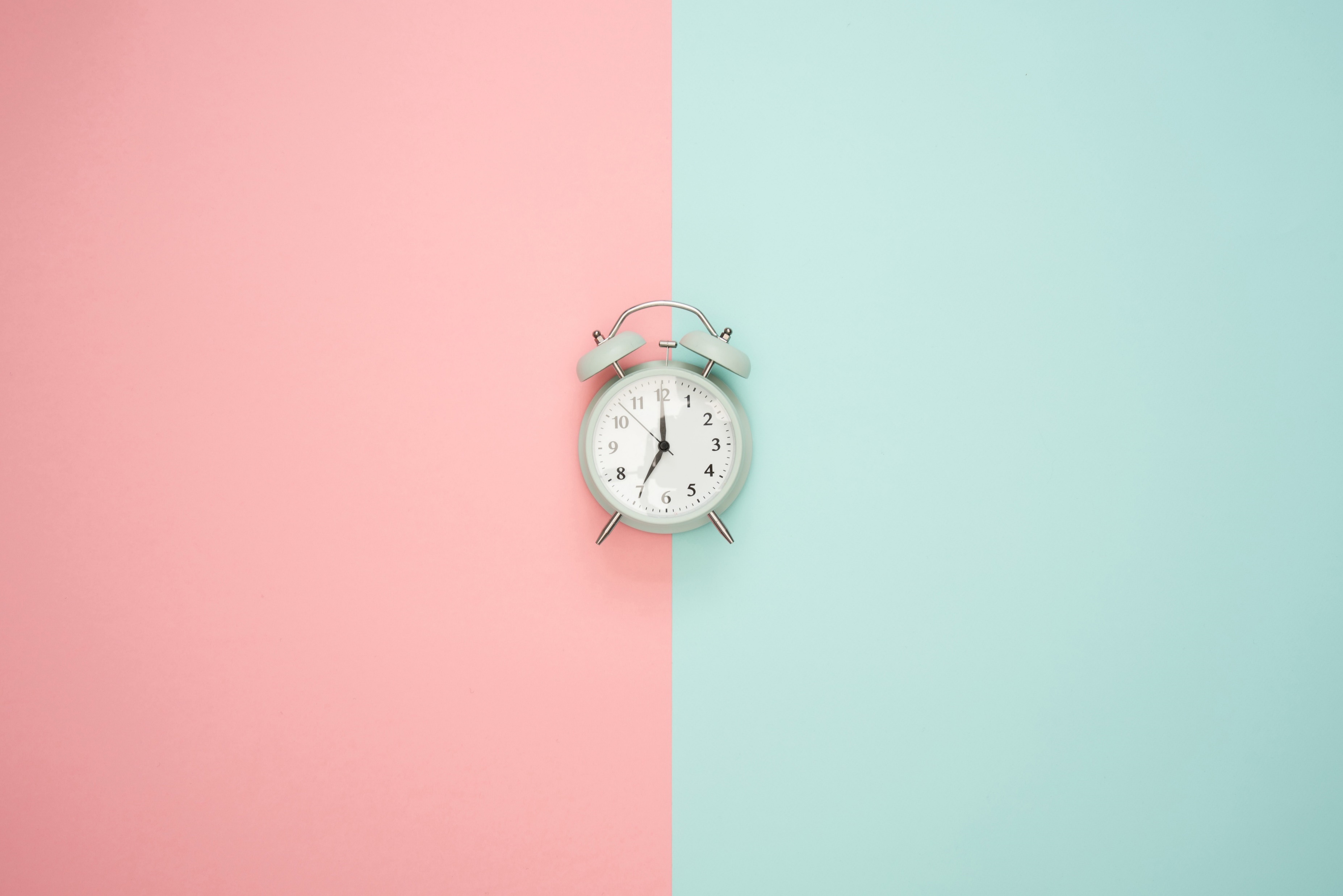 标题文字添加
标题文字添加
输入替换内容文本输入替换内容文本输入替换内容文本
输入替换内容文本输入替换内容文本输入替换内容文本
请输入文字内容
输入标题
输入标题
输入替换内容文本输入替换内容文本输入替换内容文本
……
输入替换内容文本输入替换内容文本输入替换内容文本
……
输入替换内容文本输入替换内容文本输入替换内容文本
……
输入替换内容文本输入替换内容文本输入替换内容文本
……
输入替换内容文本输入替换内容文本输入替换内容文本
……
输入替换内容文本输入替换内容文本输入替换内容文本
……
第二部分
PART TWO
请输入文字内容
输入标题
输入标题
输入替换内容文本输入替换内容文本输入替换内容文本
… …
输入替换内容文本输入替换内容文本输入替换内容文本
… …
输入标题
输入标题
输入替换内容文本输入替换内容文本输入替换内容文本
… …
输入替换内容文本输入替换内容文本输入替换内容文本
… …
请输入文字内容
标题文字添加
单击此处添加单击此处添加单击此处添加单击此处添加单击此处添加单击此处添加单击此处添加单击此处添加单击此处添加单击此处添加单击此处添加单击此处添加单击此处添加单击此处添加
标题文字添加
标题文字添加
标题文字添加
单击此处添加单击此处添加单击此处添加单击此处添加单击此处添加单击此处添加单击此处添加
单击此处添加单击此处添加单击此处添加单击此处添加单击此处添加单击此处添加
单击此处添加单击此处添加单击此处添加单击此处添加单击此处添加单击此处添加
请输入文字内容
标题文字添加
单击输入标题内容，单击输入标题内容，单击输入标题内容，单击输入标题内容单击输入标题内容
标题文字添加
单击输入标题内容，单击输入标题内容，单击输入标题内容，单击输入标题内容单击输入标题内容
填写段落标题
标题文字添加
单击输入标题内容，单击输入标题内容，单击输入标题内容，单击输入标题内容单击输入标题内容，单击输入标题内容
填写段落标题
填写段落标题
请输入文字内容
80%
65%
999K
680K
680K
680K
60%
Add title
Add title
Add title
Add title
50%
标题添加
请替换文字内容，修改文字内容，也可以直接复制你的内容到此请替换文字内容请替换文字内容，修改文字内容，也可以直接复制你的内容到此请替换文字内容请替换文字内容，修改文字内容，也可以直接复制你的内容到此请替换文字内容请替换文字内容，修改文字内容，也可以直接复制你的内容到此请替换文字内容请替换文字内容
请输入文字内容
0 1
0 2
0 3
输入标题
输入标题
输入标题
输入替换内容文本输入替换内容文本输入替换内容文本
输入替换内容文本输入替换内容文本输入替换内容文本
输入替换内容文本输入替换内容文本输入替换内容文本
第三部分
PART THREE
请输入文字内容
输入标题
输入替换内容文本文字
输入替换内容文本文字
输入标题
输入替换内容文本文字
输入替换内容文本文字
输入标题
输入替换内容文本文字
输入替换内容文本文字
输入标题
输入替换内容文本文字
输入替换内容文本文字
请输入文字内容
输入替换内容文本文字
输入替换内容文本文字
输入替换内容文本文字
输入替换内容文本文字
65%
43%
输入替换内容文本文字
输入替换内容文本文字
输入替换内容文本文字
输入替换内容文本文字
29%
16%
输入替换内容文本文字输入替换输入替换输入替换
输入替换内容文本文字输入替换输入替换
请输入文字内容
01
02
请替换文字内容
请替换文字内容，修改文字内容，也可以直接复制你的内容到此。请替换文字内容，修改文字内容，也可以直接复制你的内容到此。
04
03
请替换文字内容
请替换文字内容
请替换文字内容，修改文字内容，也可以直接复制你的内容到此。请替换文字内容，修改文字内容，也可以直接复制你的内容到此。
请替换文字内容，修改文字内容，也可以直接复制你的内容到此。请替换文字内容，修改文字内容，也可以直接复制你的内容到此。
请替换文字内容
请替换文字内容，修改文字内容，也可以直接复制你的内容到此。请替换文字内容，修改文字内容，也可以直接复制你的内容到此。
请输入文字内容
添加标题
单击此处添加合适的文字加以说明，可调整文字大小或者颜色等属性。
添加标题
单击此处添加合适的文字加以说明，可调整文字大小或者颜色等属性。
添加标题
单击此处添加合适的文字加以说明，可调整文字大小或者颜色等属性。
添加标题
单击此处添加合适的文字加以说明，可调整文字大小或者颜色等属性。
第四部分
PART FOUR
请输入文字内容
单击此处添加合适的文字加以说明，可调整文字大小或者颜色等属性。
单击此处添加合适的文字加以说明，可调整文字大小或者颜色等属性。单击此处添加合适的文字加以说明，可调整文字大小或者颜色等属性。
单击此处添加合适的文字加以说明，可调整文字大小或者颜色等属性。
单击此处添加合适的文字加以说明，可调整文字大小或者颜色等属性。
单击此处添加合适的文字加以说明，可调整文字大小或者颜色等属性。
单击此处添加合适的文字加以说明，可调整文字大小或者颜色等属性。
[Speaker Notes: 3cb10884-8e50-4ef9-a6dd-86c12632746a.source.default.zh-Hans]
请输入文字内容
单击此处添加合适的文字
Text here
单击此处添加合适的文字加以说明，可调整文字大小或者颜色等属性。
Text here
单击此处添加合适的文字加以说明，可调整文字大小或者颜色等属性。
Text here
单击此处添加合适的文字加以说明，可调整文字大小或者颜色等属性。
[Speaker Notes: bfff6ad6-9f42-4ff9-b69a-6ae99f2a9d4b.source.default.zh-Hans]
请输入文字内容
单击此处添加合适的文字加以说明，可调整文字大小或者颜色等属性。
Text here
Text here
单击此处添加合适的文字加以说明，可调整文字大小或者颜色等属性。
单击此处添加合适的文字加以说明，可调整文字大小或者颜色等属性。
Text here
Text here
单击此处添加合适的文字加以说明，可调整文字大小或者颜色等属性。
单击此处添加合适的文字加以说明，可调整文字大小或者颜色等属性。
[Speaker Notes: af42f816-06e0-4f0e-9041-afbb4b75a3fe.source.default.zh-Hans]
55
70
85
40
60
80
请输入文字内容
你的标题
您的内容打在这里，或者通过复制您的文本后，在此框中选择粘贴，并选择只保留文字
你的标题
您的内容打在这里，或者通过复制您的文本后，在此框中选择粘贴，并选择只保留文字
你的标题
您的内容打在这里，或者通过复制您的文本后，在此框中选择粘贴，并选择只保留文字
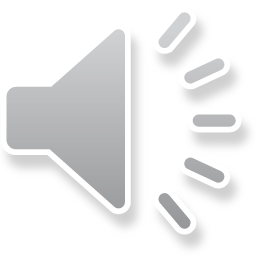 THANK YOU
汇报人：PPT汇
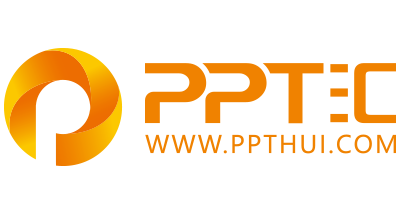 上万精品PPT模板全部免费下载
PPT汇    www.ppthui.com
PPT模板下载：www.ppthui.com/muban/            行业PPT模板：www.ppthui.com/hangye/
工作PPT模板：www.ppthui.com/gongzuo/         节日PPT模板：www.ppthui.com/jieri/
[Speaker Notes: 模板来自于 https://www.ppthui.com    【PPT汇】]
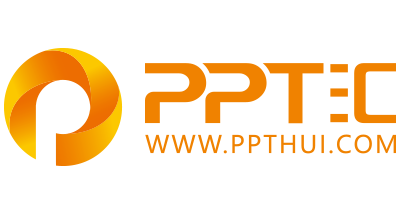 10000+套精品PPT模板全部免费下载
www.ppthui.com
PPT汇

PPT模板下载：www.ppthui.com/muban/            行业PPT模板：www.ppthui.com/hangye/
工作PPT模板：www.ppthui.com/gongzuo/         节日PPT模板：www.ppthui.com/jieri/
党政军事PPT：www.ppthui.com/dangzheng/     教育说课课件：www.ppthui.com/jiaoyu/
PPT模板：简洁模板丨商务模板丨自然风景丨时尚模板丨古典模板丨浪漫爱情丨卡通动漫丨艺术设计丨主题班会丨背景图片

行业PPT：党政军事丨科技模板丨工业机械丨医学医疗丨旅游旅行丨金融理财丨餐饮美食丨教育培训丨教学说课丨营销销售

工作PPT：工作汇报丨毕业答辩丨工作培训丨述职报告丨分析报告丨个人简历丨公司简介丨商业金融丨工作总结丨团队管理

More+
[Speaker Notes: 模板来自于 https://www.ppthui.com    【PPT汇】]